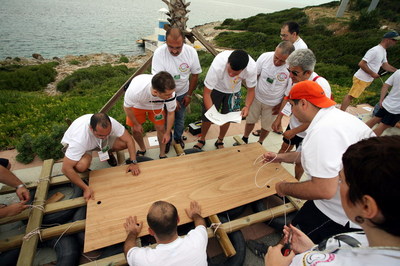 SAL YAPIMITAKIM ÇALIŞMASI AKTİVİTESİ2015
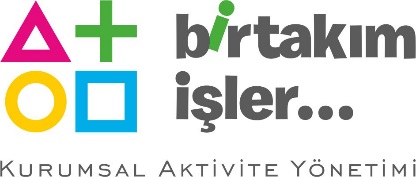 SAL YAPIMI
[KURGU ]
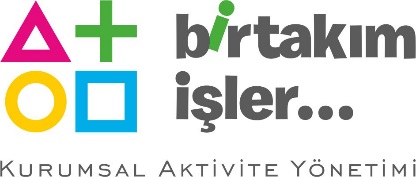 SAL YAPIMI
[FAYDALAR]
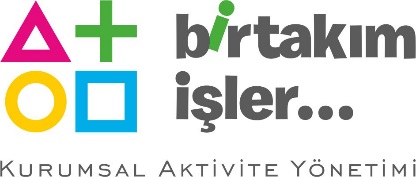 SAL YAPIMI
[”SAL YAPIMI” AŞAMALARI]
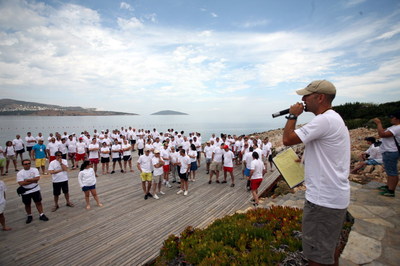 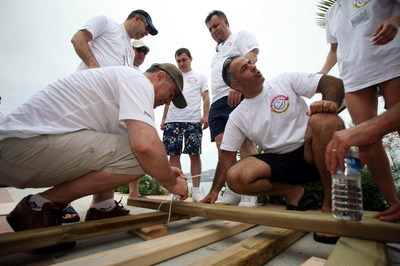 ISINMA
SAL YAPIMI
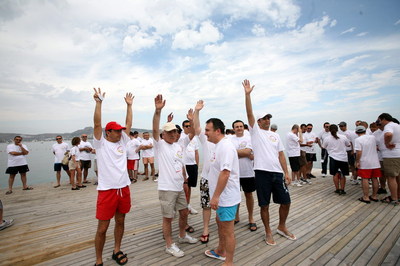 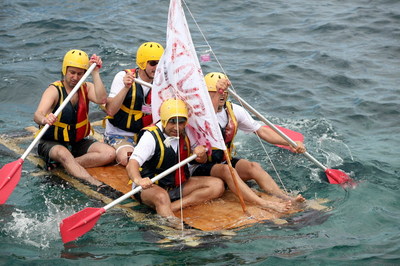 TAKIMLARA  AYRILMA
ADAYA HAREKET
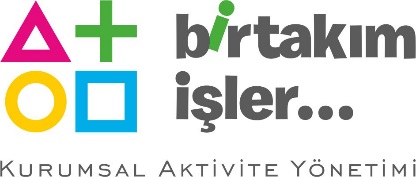 SAL YAPIMI
[TANIŞMA  VE TAKIMLAR]
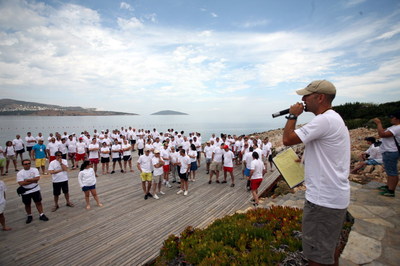 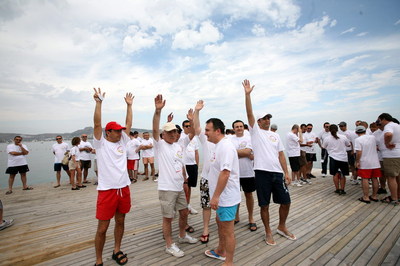 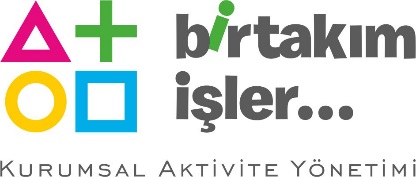 SAL YAPIMI
[ISINMA ]
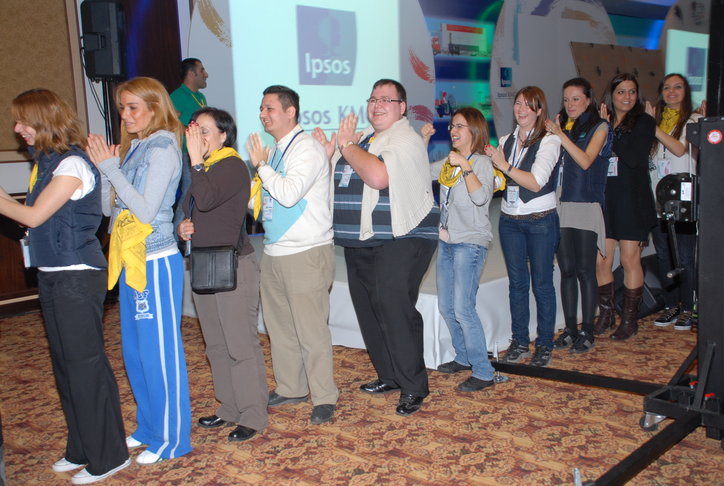 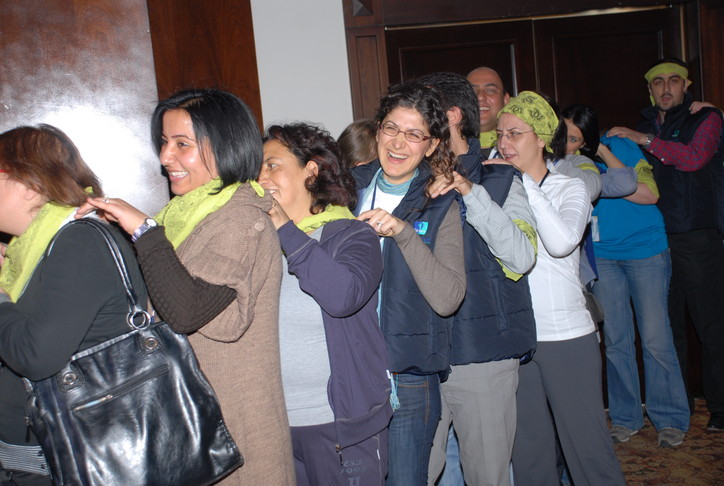 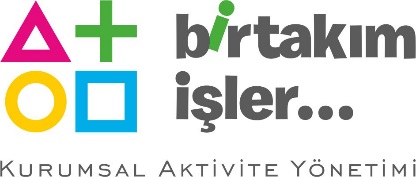 SAL YAPIMI
[SAL YAPIMI]
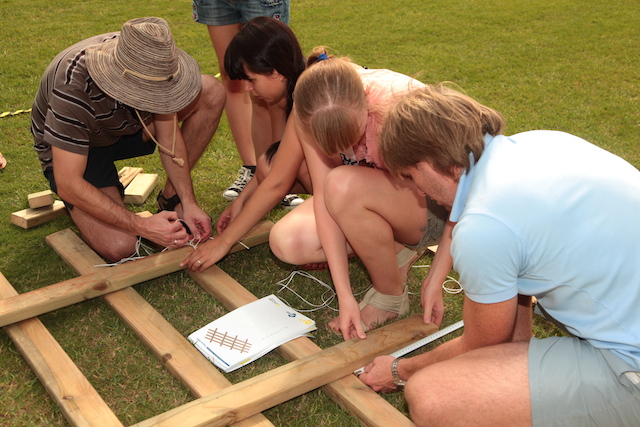 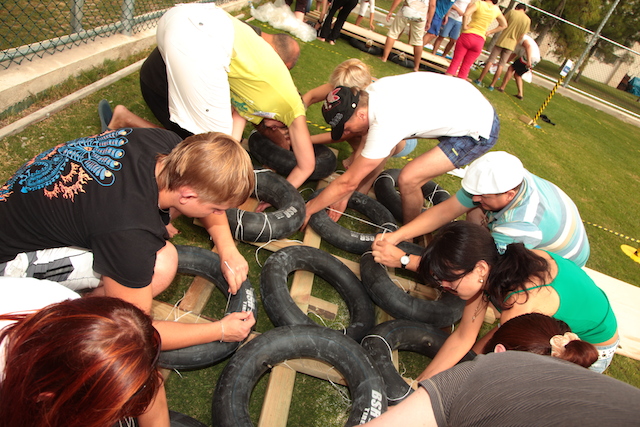 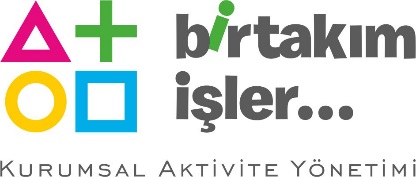 SAL YAPIMI
[YELKEN DİZAYNI]
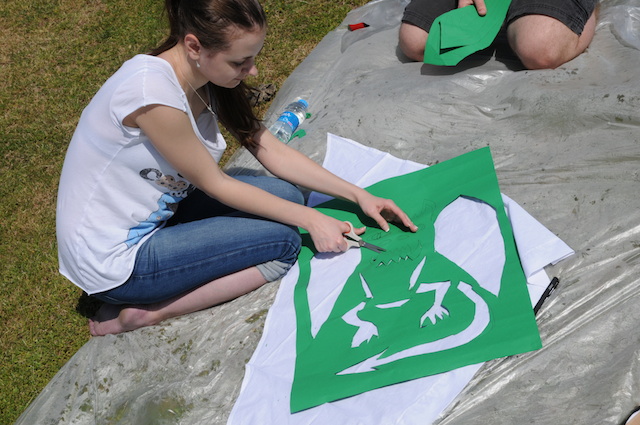 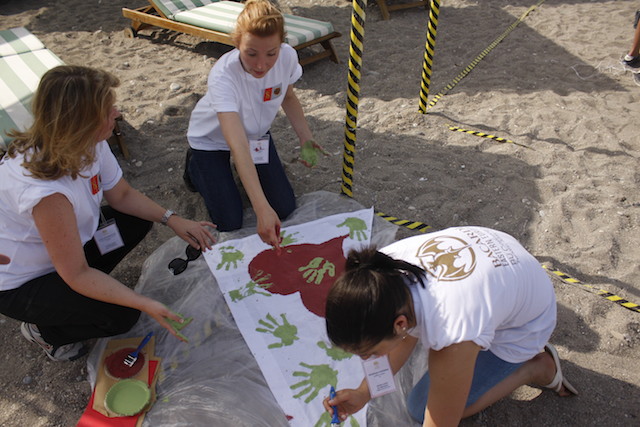 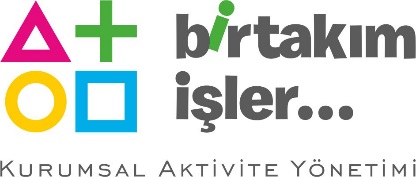 SAL YAPIMI
[YARIŞ İÇİN HAZIRLIK]
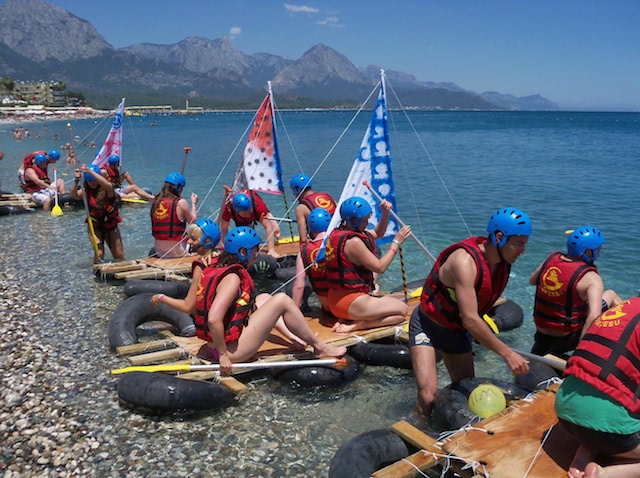 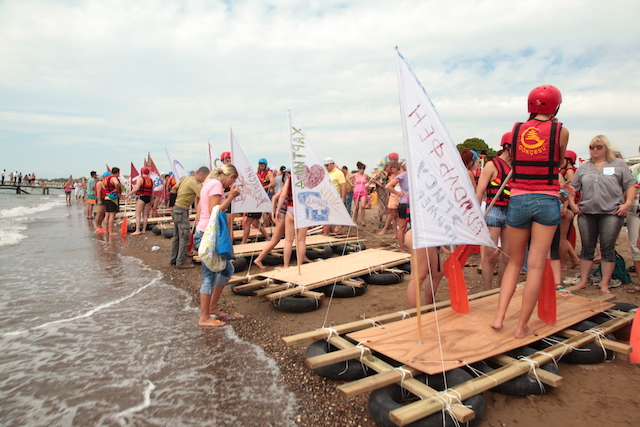 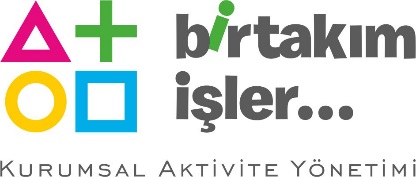 SAL YAPIMI
[YARIŞMA]
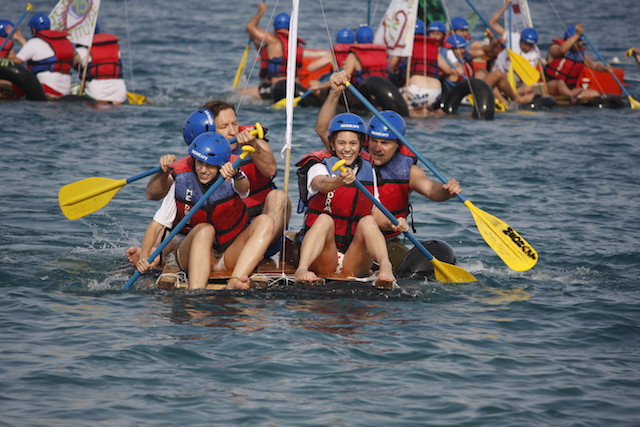 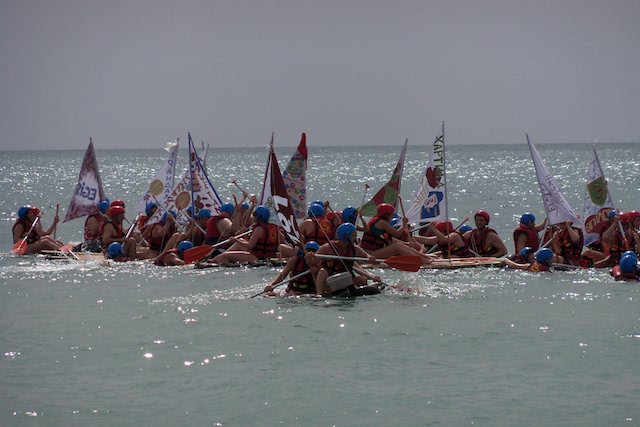 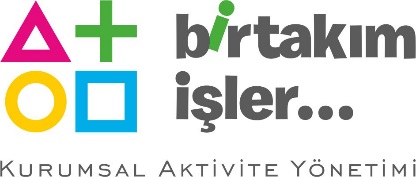 SAL YAPIMI
[FİNAL]
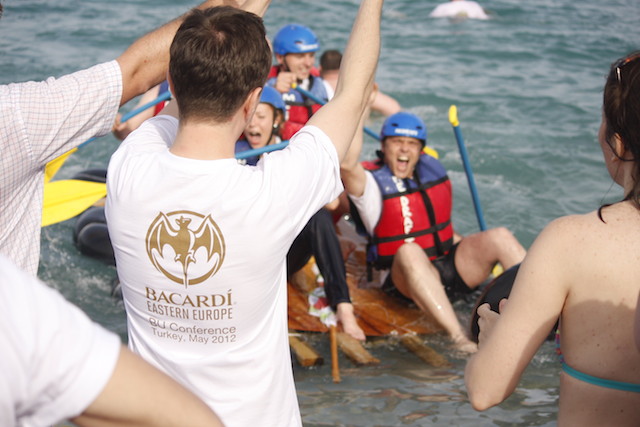 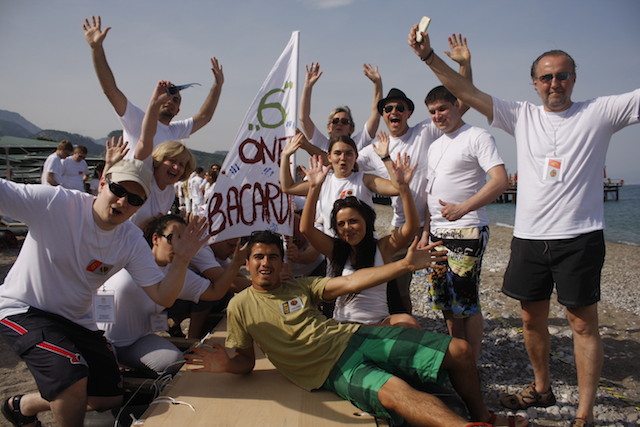 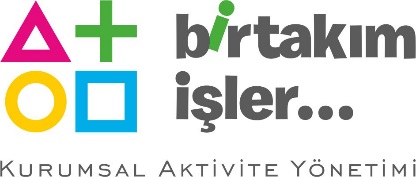 SAL YAPIMI
[FİNAL]
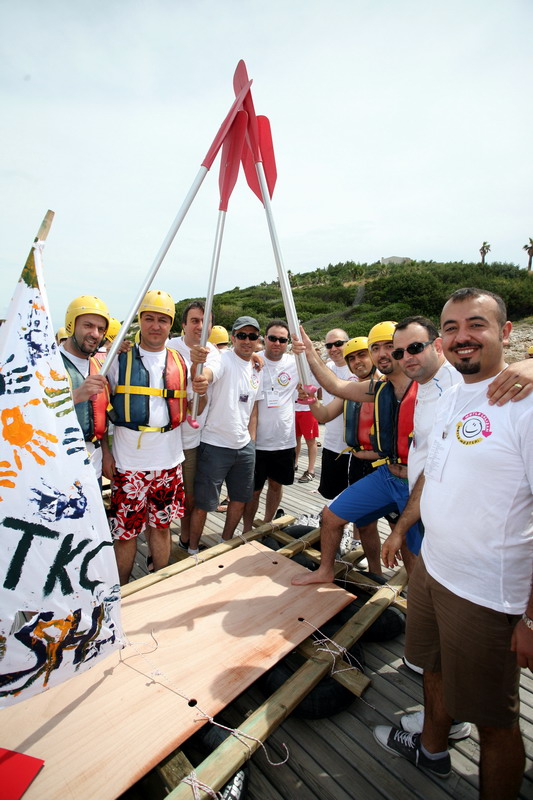 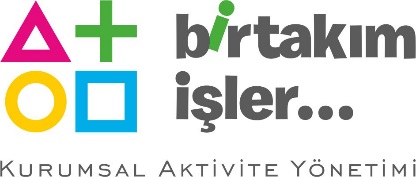 SAL YAPIMI
[HAZIRLIK VE KURULUM]
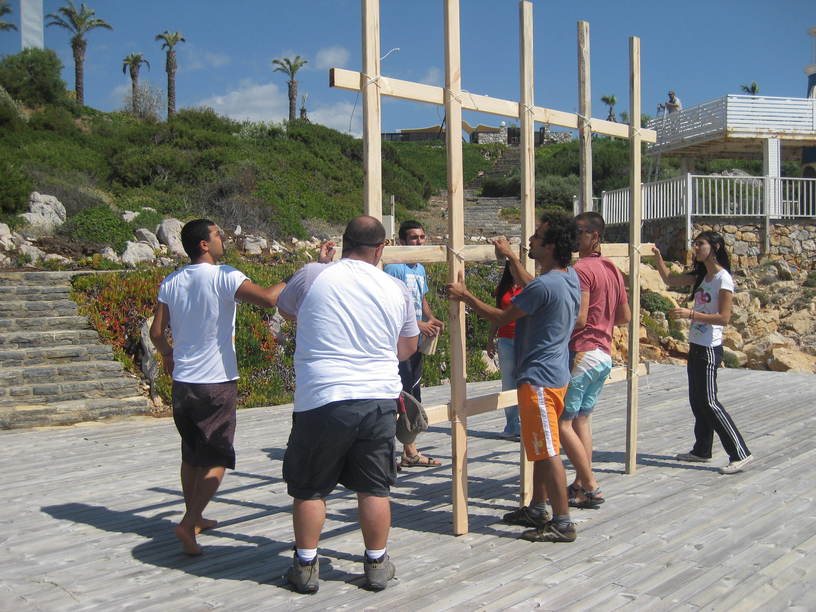 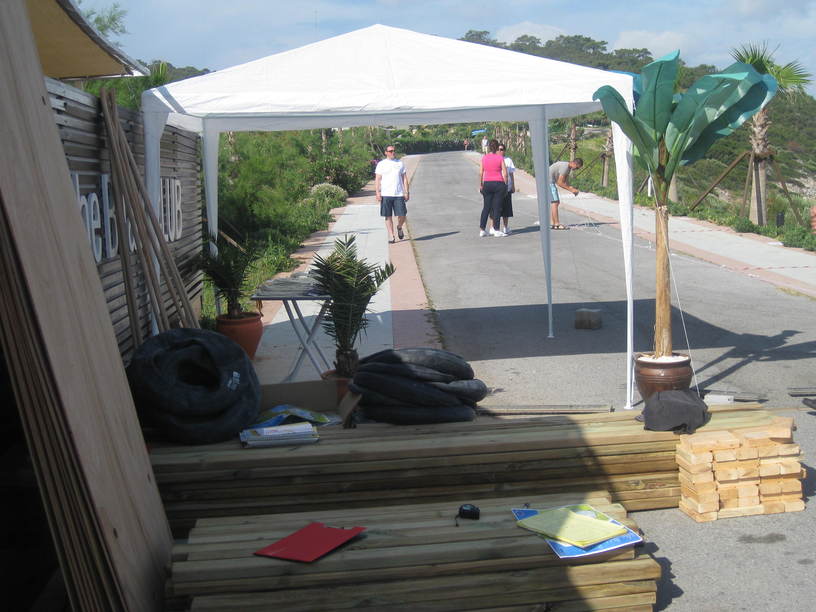 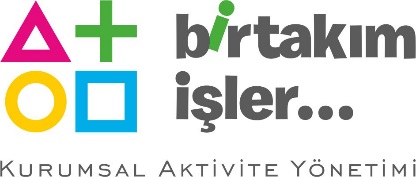 SAL YAPIMI
[UYGULAMA EKİBİ]
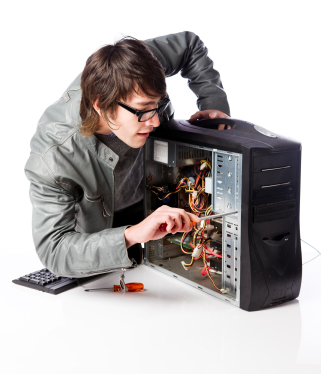 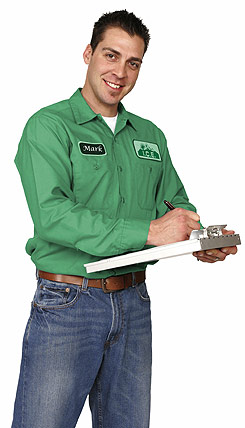 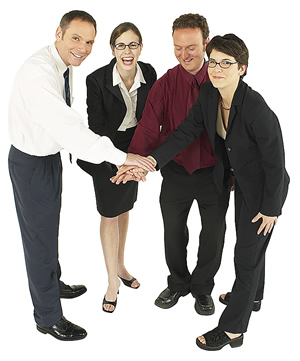 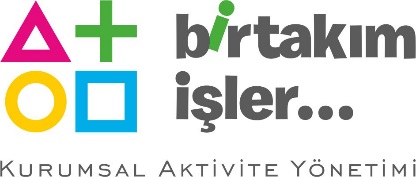 SAL YAPIMI
[ZAMAN TABLOSU]
ÖRNEK ZAMAN TABLOSU
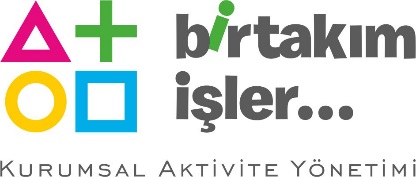 SAL YAPIMI
[FİYATLANDIRMA]
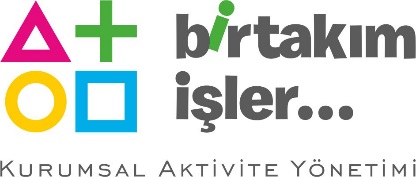 SAL YAPIMI
[TEŞEKKÜRLER]
TEŞEKKÜR EDERİZ
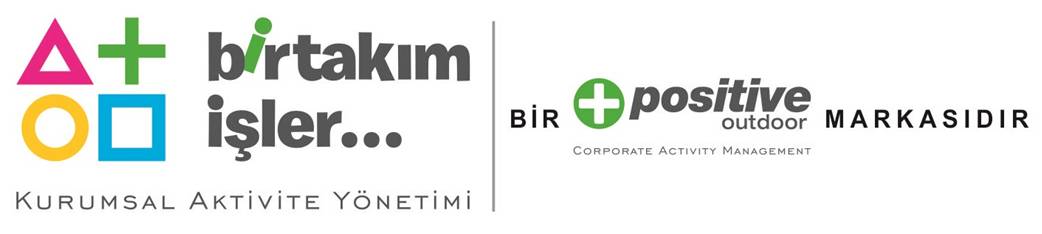 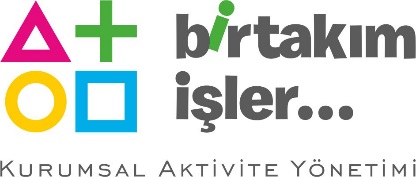 SAL YAPIMI